Pracovní skupina k rozpracování programů 2014 - 2020
22. března 2013, 11:00 
Ministerstvo pro místní rozvoj
Program jednání
Úvod

Aktuální stav přípravy Dohody o partnerství a vyjednávání s EK – postup, harmonogram, výstupy

Aktuální stav - 1. fáze zpracování přípravy programů – intervenční logika, další kroky

Územní dimenze – informace z PS IPUD, další kroky

Různé
Aktuální stav přípravy Dohody o partnerství a vyjednávání s EK – postup, harmonogram, výstupy
Harmonogram a témata 
neformálního dialogu s EK
Zahajovací jednání – 8. února, Brusel (1 den):
pracovní metoda, harmonogram, stav přípravy ČR.
1. jednání – 20. března, Praha (1 den):
návrh analytické části Dohody o partnerství (DoP), územní dimenze.
2. jednání – 15 - 16. dubna, Brusel (2 dny):
návrh DoP a územní dimenze – aplikace integrovaných přístupů,
stav přípravy programů a systém monitoringu plnění předběžných podmínek.
Harmonogram a témata 
neformálního dialogu s EK
3. jednání – 29 - 30.dubna, Praha (2 dny):
návrhy DoP a programů – struktura, synergie, témata,
návrhy programů.
4. jednání – 30 - 31. května, Brusel (2 dny):
efektivní implementace – indikátory a cíle, výkonnostní rámec, monitoring, snížení administrativní zátěže, partnerství, administrativní kapacita, technická pomoc a elektronická výměna dat.
5. jednání – 27 nebo 28. června (1 den):
finanční otázky – adicionalita,
horizontální principy – rovné příležitosti, udržitelný rozvoj, boj proti korupci.
Lhůty a termíny 
v rámci neformálního dialogu s EK
Lhůta pro výměny podkladových dokumentů stanovena na 
8 pracovních dnů na straně EK i ČR.

Ze strany ČR nutné poskytnout podklady EK nejméně 16 pracovních dnů před jednáním, pro EK lhůta na reakci do 8 pracovních dnů před jednáním.
Závěry zahajovacího jednání s EK
Předložení DoP na EK - říjen 2013.
V listopadu/prosinci 2013 - schválení Dohody o partnerství ze strany EK (po vydání negociačního mandátu).
EK usiluje o schválení programů do poloviny roku 2014 (do konce svého funkčního období).
Příprava Dohody o partnerství 2014–2020
Dohoda o partnerství
Vychází z Čl. 14 obecného nařízení.
V podstatě v konečném znění po dohodě s EP (19. 12. 2012).
Již 2 jednání expertní skupiny k šabloně Dohody (14. 1. a 1. 3. 2013).

Stanovisko EK
Dohodu o partnerství nutno předložit v připraveném formátu.
Nutnost reflektovat Poziční dokument.
Schvalovány pouze části pokryté Rozhodnutím EK.
Šablona pro Dohodu o partnerství
Stanovisko členských států – shrnutí hlavních postřehů:
Problematické udělat jedinou vyhovující šablonu pro 28 členských států.
Zcela odstranit či značně zmírnit odkazy na Poziční dokument.
Obavy o časový posun v případě neschválení legislativy.
Trvající překryvy mezi šablonou pro DoP a šablonou pro programy.
Problém v zásadním rozdílu v pojetí šablony pro DoP a programy.
Strategie (DoP) / série tabulek (programy)
Příliš rozsáhlé informace o ex-ante kondicionalitách.
Příliš rozsáhlá, zavazující a shora jdoucí část k CLLD.
Problémy s pojetím územní dimenze.
Termín pro připomínky ČS do 10. 3. 2013.
Harmonogram příprav
Požadavky a plán EK
Legislativa buď v létě (červenec) nebo spíše na podzim (září/říjen). 
Obava o zpoždění projednávání legislativy pro EZFRV a ENRF.
EK nebude před zveřejněním legislativy formálně jednat s členskými státy.
Připraven harmonogram neoficiálních jednání mezi EK a ČR.
V první fázi (jaro) obecné záležitosti a Dohoda o partnerství.
V další fázi (léto) programy.
Pro oficiální části jednání zůstanou záležitosti nevyřešené v předchozích fázích jednání, přibudou formálně předložené DoP a programy.
EK požaduje po ČR formální předložení dokumentů v říjnu.
Při splnění této podmínky možné schválení Dohody o partnerství ještě letos.
Schvalování programů postupně v 1.Q 2014.
Ex-ante hodnocení 
Dohody o partnerství
Záměrem MMR ex-ante posoudit kvalitu a relevanci Dohody o partnerství.
Nepůjde o výtah z ex-ante hodnocení programů, ani je nebude nahrazovat.
Ex-ante hodnotitel bude koordinovat jednotlivá hodnocení programů.
ŘO programů mohou očekávat podporu ze strany MMR / hodnotitele DoP.
Vyhlášena veřejná zakázka na zpracovatele ex-ante hodnocení DoP.
Ex-ante hodnotitel bude partnerem až do schválení dokumentu ze strany EK.
Bude vyhlášeno SEA hodnocení Dohody o partnerství.
Aktuální stav - 1. fáze zpracování přípravy programů
Aktuální stav - 1. fáze zpracování přípravy programů
Probíhá úprava MP pro přípravu PD 2014–2020 v návaznosti na verzi č. 2 šablony a doporučení pro přípravu programu.
Prezentováno EK 1. března 2013 spolu s návrhem modelu pro program v rámci cíle 1.
Zůstává několik nevyjasněných otázek a požádali jsme EK o dovysvětlení v těchto oblastech.
Hlavní jsou:
Omezení počtu znaků jen pro některé požadavky (např. ex-ante evaluaci či jednání s partnery) – nedostatečné.
Není zřejmé, zda je počet znaků závazný pro AJ či ČJ.
Požádali jsme o specifikaci postupu pro OP TP.
Nastavení cílových hodnot ve vztahu k započítání výkonnostní rezervy.
Nastavení cílových hodnot v oblastech, kde je velmi obtížné je stanovit.
Aktuální stav - 1. fáze zpracování přípravy programů
Oproti verzi 1 šablony a doporučení pro přípravu programu je stěžejní změnou především:

Omezení počtu znaků pro jednotlivé kapitoly.
Odstranění kapitoly 7.2.2 Relevantní zjištěné potřeby, které nejsou řešeny prostřednictvím operačního programu.
Došlo ke zpřesnění a doplnění jak textové části, tak i tabulek.
Některé odrážky či sloupce tabulek byly vypuštěny.
Aktuální stav - 1. fáze zpracování přípravy programů
22.2.2013 zaslány ŘO návrhy teorií změny zpracované na úrovni SC
MMR-NOK provedl posouzení a poskytl zpětnou reakci na všechny zaslané TZ

Doporučení MMR:
přepracovat TZ dle zadání a připomínek MMR,
zvážit počet a rozsah PO a SC,
posoudit měřitelnost a hodnocení plnění SC,
projednat s relevantními partnery identifikované překryvy a synergické vazby,
uplatnit princip koncentrace a prioritizace (tematické, resp. věcné, územní).
Aktuální stav - 1. fáze zpracování přípravy programů
Aktuální stav - 1. fáze zpracování přípravy programů
Aktuální stav - 1. fáze zpracování přípravy programů - Hraniční oblasti
V rámci teorie změn byla identifikována řada překryvů (na věcné úrovni, uvnitř programů, mezi programy, ve vazbě na další nástroje), které je nutno dořešit. 
Kromě překryvů byly identifikovány cíle / aktivity mezi programy, které je nutné provázat (např. ESF, EFRR / FS) a zajistit synergické působení.
Překryvy a oblasti, které jsou nejvíce průřezově poptávány jsou: 
energetika, 
efektivní využívání zdrojů (voda, vzduch, půda, lesy apod.), 
VaVaI, 
IKT, 
vzdělávání, 
veřejná správa.
Bude nutné zajistit v programech vazbu na CEF.
Nutné dořešit hranice ve vazbě na OP Praha – pól růstu.
Aktuální stav - 1. fáze zpracování přípravy programů - Hraniční oblasti
Hlavní identifikované překryvy (investiční priorita, u programů na úrovni strategických cílů):
Rozvoj nízkouhlíkových dopravních systémů šetrnějších k ŽP
IROP: Rozvoj integrovaných dopravních systémů v regionech; Infrastruktura drážních systémů městské a příměstské dopravy.
OPŽP: Zvýšení podílu obnovitelných zdrojů energie v dopravě.
OP D: Infrastruktura drážních systémů městské a příměstské dopravy; Ekologicky čistý dopravní park; Podpora rozvoje sítě napájecích stanic alternativních energií na silniční síti.
Podpora energetické účinnosti a využívání energie z obnovitelných zdrojů ve veřejných infrastrukturách
IROP: SC Snížení energetické náročnosti v sektoru bydlení; SC Snížení energetické náročnosti ve veřejných budovách.
OPPIK: Snižování energetické náročnosti podnikatelského sektoru a rozvíjení energetických služeb.
OP ŽP: SC Snížení spotřeby energie v budovách. 
Překryv s Nová zelená úsporám a programem Panel.
Aktuální stav - 1. fáze zpracování přípravy programů - Hraniční oblasti
Podpora investic k řešení zvláštních rizik, zajištění odolnosti pro případ katastrofy a rozvoj systémů krizového řízení
IROP: Předcházení rizikům a jejich řízení s ohledem na změny klimatu.
OP ŽP: Zajištění povodňové ochrany v intravilánu a ve volné krajině; Podpora preventivních protipovodňových opatření; Snižování environmentálních rizik  a rozvoj systémů jejich řízení.
Vazba na PRV.

Zefektivnění řízení lidských zdrojů ve veřejné správě
OP Z:  Zefektivnění řízení lidských zdrojů ve veřejné správě. 
OP VVV: Zatraktivnit celoživotní vzdělávání na vysokých školách a zvýšit účast, zejména v rámci dospělé populace.
Aktuální stav - 1. fáze zpracování přípravy programů - Hraniční oblasti
Předcházení a omezování předčasného ukončování školní docházky a podpora rovného přístupu ke kvalitnímu předškolnímu, primárnímu a sekundárnímu vzdělávání
OP VVV: Zvýšení dostupnosti a kvality předškolního vzdělávání.
OP Z: Zlepšit podmínky pro sladění pracovního a soukromého života.
	
Zlepšování kvality, účinnosti a otevřenosti terciárního a rovnocenného vzdělávání, aby se zvýšila účast a úroveň dosaženého vzdělání 
OP VVV: Propojení počátečního a dalšího vzdělávání; Podpora dostupnosti, nabídky a poptávky v dalším vzdělávání; Posílení koordinačního řízení a metodické podpory dalšího vzdělávání na národní a regionální úrovni.
OP Z: Zvýšit kvalitu systému dalšího vzdělávání (IP1.4 Modernizace a posílení institucí trhu práce, včetně opatření pro zlepšení nadnárodní mobility pracovníků); a další v rámci dalšího vzdělávání.
23
Aktuální stav - 1. fáze zpracování přípravy programů - požadavky na ŘO
Do března 2013 ŘO provede:
identifikaci potřeb, zpracování analytické části programu,
Aktualizaci teorií změn na úrovni SC – první část bez indikátorů
popis prioritních os/priorit Unie vč. indikativního finančního plánu formou vah přiřazených jednotlivým prioritní osám, 
zdůvodnění příslušné části strategie programu, 
základní návrh integrovaných přístupů, návrhy možností způsobu využití a uchopení problematiky integrovaných přístupů v rámci programu,
specifikaci mechanismu zajištění koordinace realizace OP vč. určení HO,
identifikaci předběžných podmínek,  
návrh řešení problematiky horizontálních principů,
návrh řízení a implementace programu.
Další postup
Předběžné podmínky – aktuální informace
Evropská komise vydala  „Draft guidance k ex-ante kondicionalitám“ (předběžným podmínkám).
Část I. – spíše obecný výklad, vazba na programy a Dohodu, plnění a způsob a postup při hodnocení předběžných podmínek.
Část II. – postupy u tematických předběžných podmínek.

MMR vzneslo již řadu dotazů na některé části (zejména ve vztahu k části I.) – nejasnosti, prostor pro další výklad a upřesnění, např.:
časování plnění, 
rozsah plnění – původní vs. pozměněná verze nařízení, 
způsob hodnocení,
nerelevantnost – použitelnost-splnitelnost,
uvedení obecných PP i v rámci programů,
regionální úroveň PP,
a další.
Předběžné podmínky – aktuální informace
Komise nedodala guidance ke všem tematickým a obecným PP (přislíbila brzké dodání), zároveň zmínila, že k EZFRV a ENRF bude distribuován ČS specifický guidance.

ŘO, resp. gestoři (příp. další) pošlou připomínky / komentáře k Draft guidance (zejména části II.) do 29. 3. 2013 (úkol již zaslán dne 20. 3.) 

Dále, Komise v rámci pozměnění nařízení navrhla zařazení nové předběžné podmínky:
„8.6. Sustainable integration into the labour market of young people aged 15-24 not in employment, education or training: The existence of a comprehensive strategic policy framework for achieving the objectives of the Youth Employment Package and in particular for establishing a Youth Guarantee scheme in accordance with the Council recommendation of [xxx]“
Na národní úrovni je nutné k tomuto zaujmout stanovisko (zda s tímto souhlasíme – úroveň RKS; případně doplnit současné a budoucí plnění ze strany ČR resp. gestora předběžné podmínky – úroveň PS ŘO, PS Dohody).
Předběžné podmínky – aktuální informace
Paralelně probíhá zhodnocení zaslaných informací v rámci Karet PP (národní, krajská úroveň), Šablon EU, Karty rizikových PP – zhodnocení resp. nedostatky (formální, věcné, nezaslání žádných informací) budou zapracovány do konce března:
v rámci zaslaných draftů programů (tj. jako součást programů, viz Šablona EK),
v rámci aktualizovaných Karet PP a Karet rizikových PP.

Všechny relevantní procesy, podklady a změny jsou v relevantní míře doplňovány do Akčního plánu (včetně změn odpovědností, specifikace regionální úrovně, vazba na draft guidance atd.).

AP bude k dispozici po zabudování podstatných změn – stále však bude upravován v souvislosti s postupem na úrovni EK a ČR.
Předběžné podmínky – harmonogram
Březen – ŘO
Zapracování části k předběžným podmínkám do návrhů programů – šablona EK.
Duben – ŘO (gestoři a další, viz AP) 
Aktualizace Karet předběžných podmínek a Karty rizikových předběžných podmínek.
Květen – ŘO (gestoři a další, viz AP) ve spolupráci s MMR
Operativní rozpracování nejvíce rizikových předběžných podmínek.
Červen - ŘO (gestoři a další, viz AP) 
Případná aktualizace části k předběžným podmínkám v návrzích programů.
Aktualizace Karet předběžných podmínek a Karty rizikových předběžných podmínek.
Průběžné řešení nejvíce rizikových předběžných podmínek.
Dílčí úkoly viz Akční plán řízení a koordinace PP.
Územní dimenze
Tematický přístup
Definováním osy, priority a opatření, ve kterých bude aplikován územní přístup – tj. realizace intervencí/akcí pouze ve vybraných typech území.
Definováním osy, priority a opatření, ve kterých bude částečně aplikován územní přístup – tj. realizace intervencí se stanoveným procentním podílem  pro vybrané typy území na celkovém územním zaměření.
Stanovením příspěvku k integrovanému přístupu – určení nástrojů a mechanismů, které zajistí koordinaci mezi fondy SSR + stanovení podílu finančních prostředků programu/prioritní osy/ priority/opatření, jež budou prostřednictvím specifických výzev zaměřeny na projekty naplňující integrované strategie.
Zastoupením regionálních aktérů mezi hlavní cílové skupiny nebo mezi příjemce podpory.  
Modifikací hodnotících kritérií – např. specifikací územní dimenze jako jednoho z hodnotících kritérií pro výběr konkrétních projektů.
Integrovaný přístup
Integrované územní investice (ITI)
ITI budou realizovány v metropolitních oblastech – v Praze, Brně, Ostravě, Plzni a Hradecko-pardubické a Ústecko-chomutovské aglomeraci. Jejich podporou bude zajištěno naplnění povinné minimální alokace na udržitelný rozvoj měst (5 % podílu z EFRR).
 Integrované plány rozvoje území (IPRÚ)
Rozvoj sídelních aglomerací a regionálních center a jejich zázemí neboli ostatních rozvojových území (SRR ČR) a také státem podporovaných regionů (hospodářsky problémových regionů) bude řešen kromě standardních individuálních projektů také v rámci implementace IPRÚ. 
 Komunitně vedený místní rozvoj (CLLD)
CLLD bude realizován prostřednictvím Společné zemědělské politiky.  
ERDF umožní financování strategií MAS především v územích periferních (s přesahem do území stabilizovaných). 
ESF umožní financování strategií MAS především na území státem podporovaných regionů.
Schéma využití integrovaných nástrojů
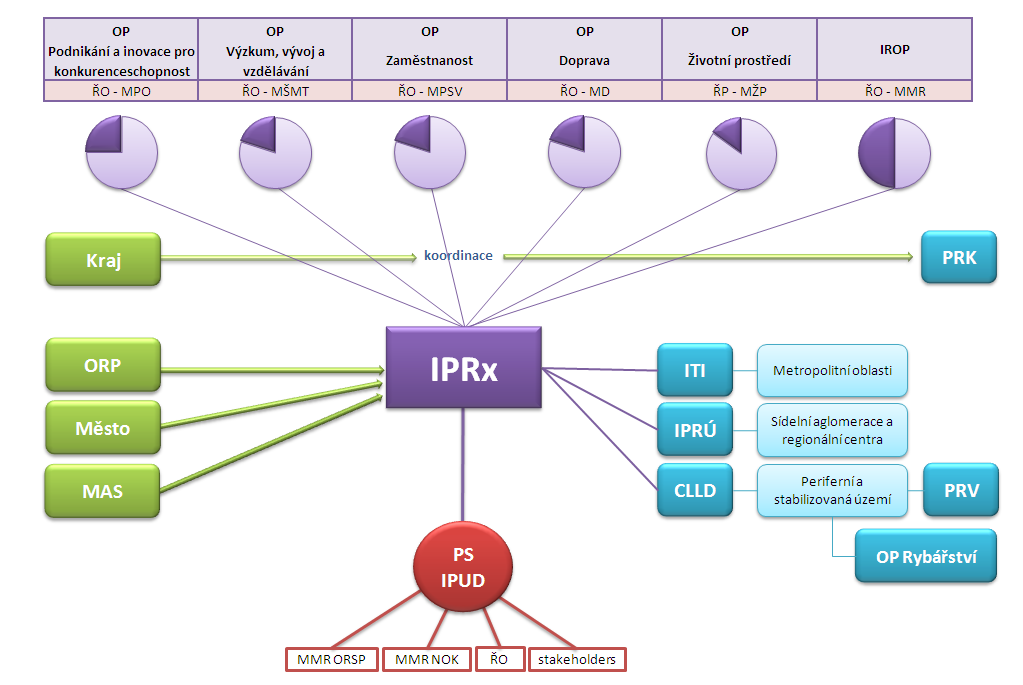 Informace z PS IPÚD
Promítnutí připomínek z 1. jednání PS IPÚD (1. 3. 2013) do materiálu o územní dimenzi.

Nejčastější připomínky (okruhy):
typologie území a její využití,
společný akční plán (JAP) a požadavek na jeho doplnění,
bližší specifikace integrovaných nástrojů.

→ Zapracování uplatněných připomínek nebo jejich vypořádání při bilaterálních jednáních s osloveným připomínkovým místem.
Další kroky
Jednání s ŘO o promítnutí územní dimenze do programů.

Harmonogram PS IPÚD:
duben (12. 4.) 2013 – 2. jednání – představení prvního draftu metodického pokynu k využití integrovaných nástrojů,
květen 2013 – 3. jednání – projednání návrhů programů,
červen 2013 – 4. jednání – schválení metodického pokynu k integrovaným nástrojům,
září 2013 – nastavení průběžného hodnocení uplatňování územní dimenze a integrovaných nástrojů,
…
Různé
Děkujeme za pozornost.
www.mmr.cz
www.strukturalni-fondy.cz